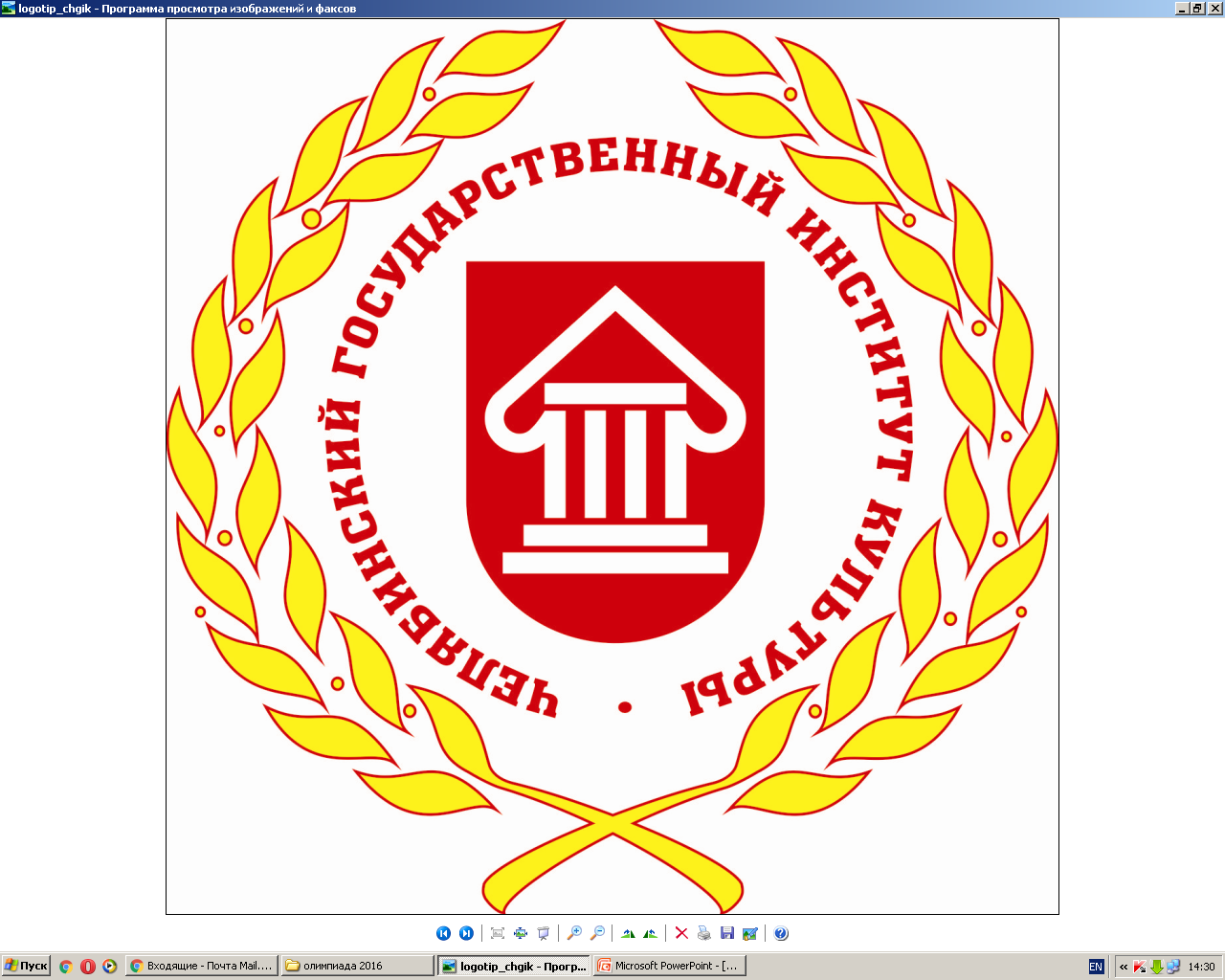 Проблема компенсаторности качеств личности современного педагога
Криницына Екатерина Владимировна, кандидат педагогических наук, доцент, 
ведущий научный сотрудник ЧГИК
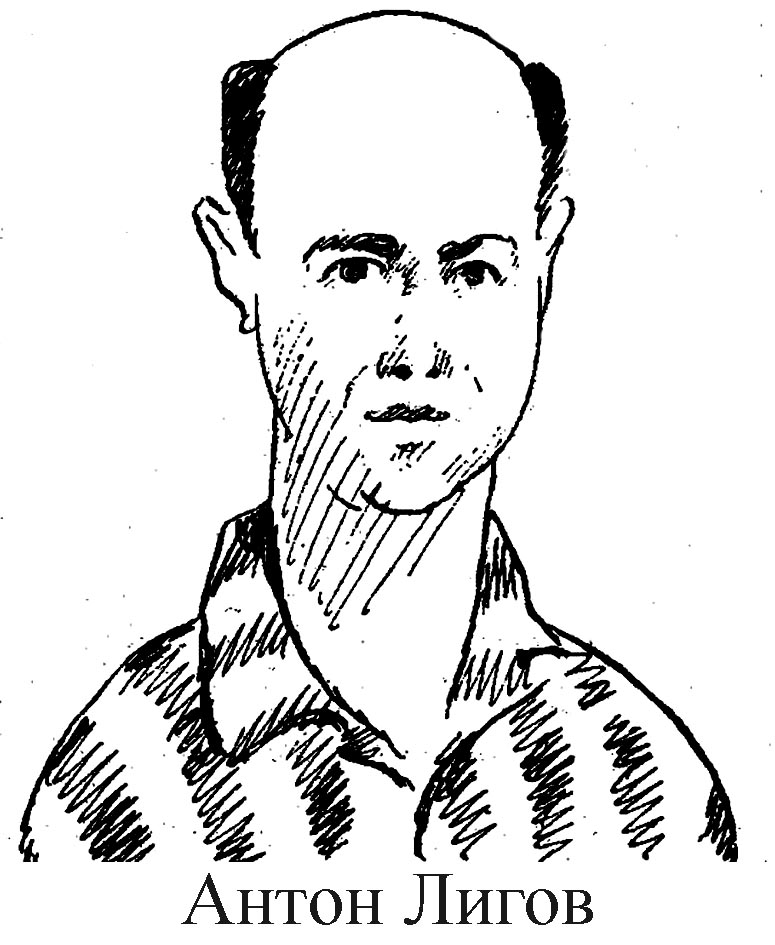 «Ничто так прочно не запоминают ученики, как ошибки своих учителей»
Ценностный портрет современного учителя
Индивидуальные ценности:
- доброта (65 %) 
любовь к детям (60 %)
креативность (55 %)
чуткость (55 %)
общение (50 %)
Успешность (48 %)
жизненная мудрость (40 %)
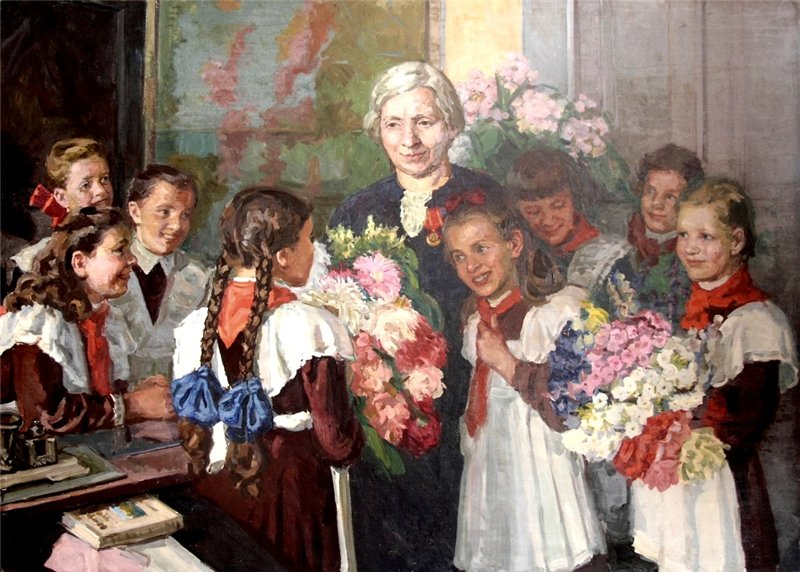 «Награда учителю». Абрам М. Харьковский, советский художник
Ценностный портрет современного учителя
Ценности профессиональной реализации:
компетентность (75 %)
самосовершенствование (75 %)
ответственность и заинтересованность в работе (50 %)
позиция сотрудничества и партнерства (45 %)
педагогическая интуиция (35 %)
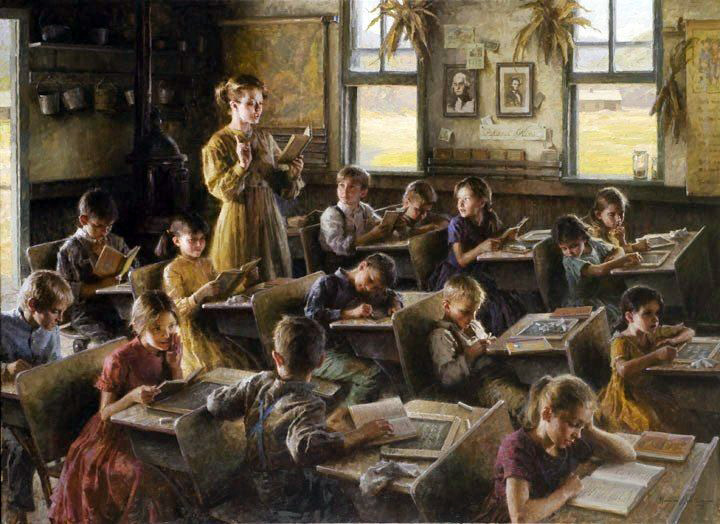 «Сельская школа». Морган Уэйстлинг, американский художник
Ценностный портрет современного учителя
Социально-значимые, гуманистические ценности :
семья (90 %)
патриотизм (75 %)
материальное благосостояние (70 %)
духовность (55 %)
наслаждение прекрасным (природой, искусством) (45 %).
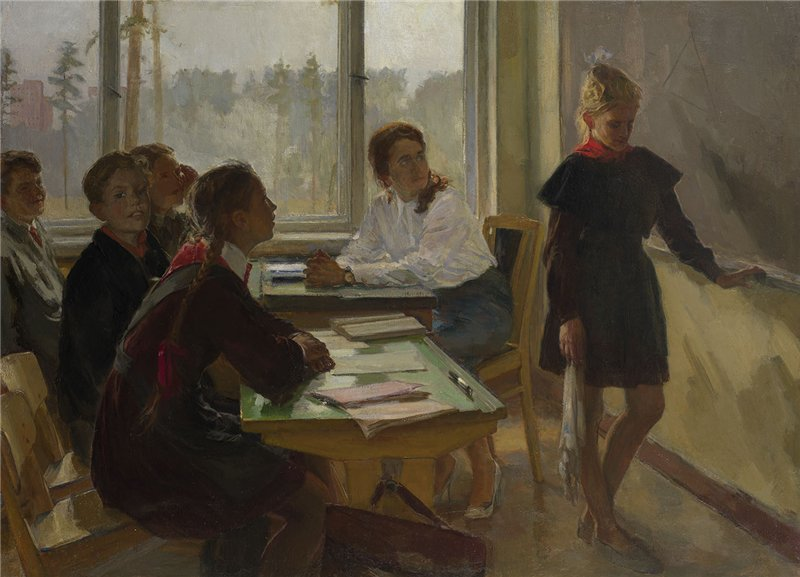 «Не решила». Виктор А. Цветков, российский художник
Ценностный портрет современного учителя
Нормативные ценности :
гедонизм (54%)
власть (50%)
традиции (8%)
универсализм (6%)
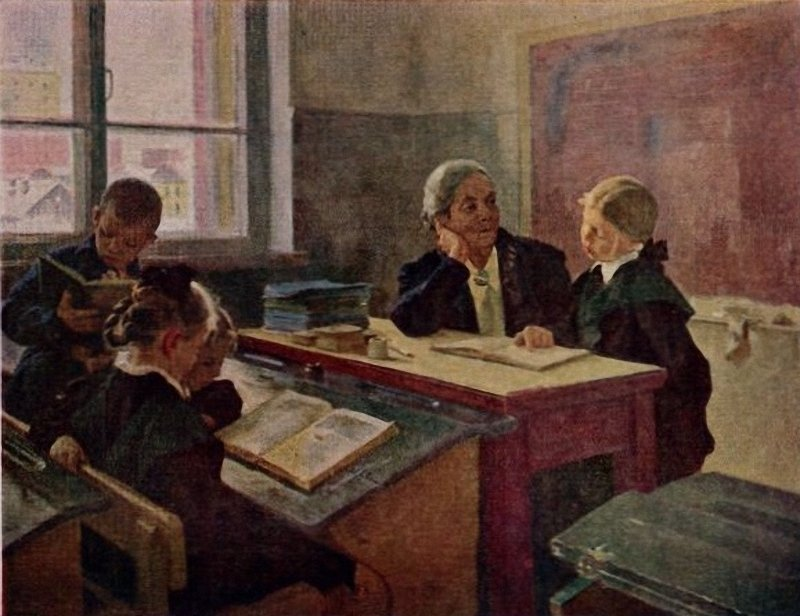 «Дополнительные занятия в школе». Дмитрий И. Пускин, советский художник
Ценности педагогов со стажем более 15 лет
Ценности педагогов со стажем менее 5 лет
1. Профессиональная деятельность
2. Самообразование
3. Собственный престиж
4. Семья

Высокий процент профессионального выгорания, неустойчивость ценностных ориентаций
1. Семья
2. Профессиональная деятельность
3. Собственный престиж
4. Самообразование

Слабая адаптивность к прогрессу в образовании, консерватизм
Ценностные ориентации прошлого
Трансформация ценностных ориентаций современности
Внимание к развитию личности ученика, его качеств
Видение одаренностей ученика, развитие их для повышения показателей  успешного участия в научно-исследовательской и творческой деятельности
Ценностные ориентации прошлого
Трансформация ценностных ориентаций современности
Воспитанность (хорошие манеры, вежливость)
Воспитанность (свобода самовыражения, высокий интеллектуальный запас в ограниченной области знания, компромисность)
Ценностные ориентации прошлого
Трансформация ценностных ориентаций современности
Исполнительность (дисциплинированность); Ответственность (чувство долга, умение держать слово)
Рационализм (умение здраво и логично мыслить, принимать обдуманные решения)
Ценностные ориентации прошлого
Трансформация ценностных ориентаций современности
Общественное признание (уважение окружающих, коллектива, товарищей)
Творчество, возможность творческое деятельности (признание высоких творческих результатов, неординарности профессиональной деятельности)
Ценностные ориентации прошлого
Трансформация ценностных ориентаций современности
Вера в ребенка как стремление к положительному (продуктивному) результату
Вера в эффективность методик влияния на развитие качеств личности ребенка как направленность на результат
Ценностные ориентации прошлого
Трансформация ценностных ориентаций современности
Открытость, великодушие и благородство
Терпение, настойчивость, оптимизм
Ценностные ориентации прошлого
Трансформация ценностных ориентаций современности
Жизнерадостность (чувство юмора)
Тенденции ценностных изменений профессиональной деятельности педагога
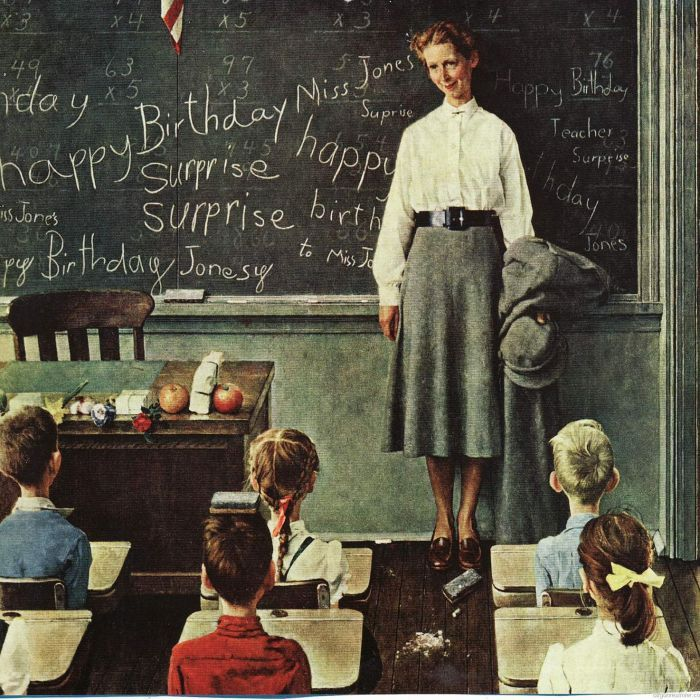 общественный статус педагога
модель идеального ученика 
цели деятельности педагога
цели деятельности ученика
приоритетные качества личности педагога
Happy Birthday Miss Jones! — С днем рождения, мисс Джонс! Американский художник Norman Rockwell
Рефлексия искусства как механизм переосмысления ценностей профессиональной деятельности
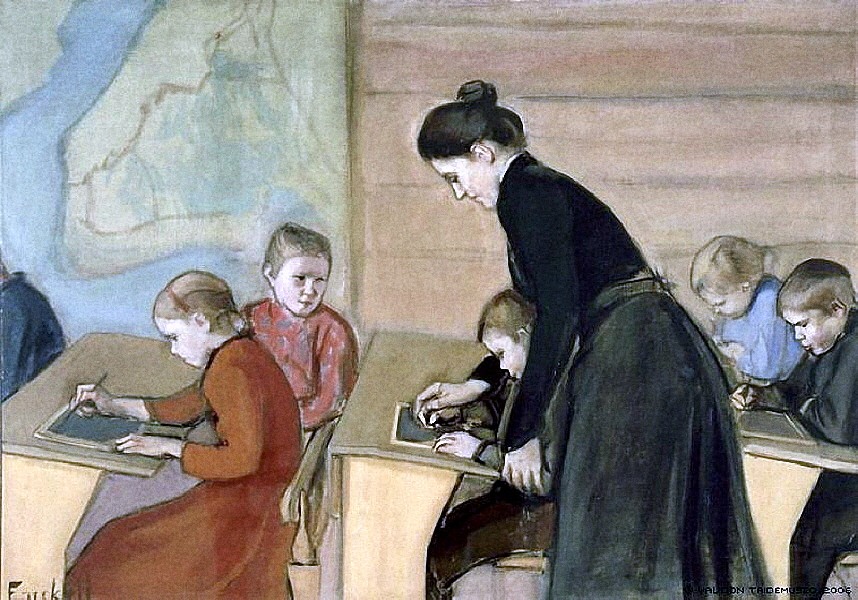 фильм «Жить» реж. В. Сигарев
фильм «Если я останусь» а реж.Р.Дж.Катлер
мелодрама «Кука» реж. Я. Чеважевский 
роман «До встречи с тобой» Дж. Мойес
(«Последняя лекция» Пауш Рэнди
«Жизнь Пи» реж. Энг Ли
роман «Элегантность ежика» М. Барбери
книга «Пять языков любви» Г. Чепмен
роман «Цена нелюбви» Л. Шрайвер
фильм «Леди в фургоне» реж. Н. Хайтнер и др.
«Начальная школа». Магнус Энкель, финский художник
Спасибо за внимание!
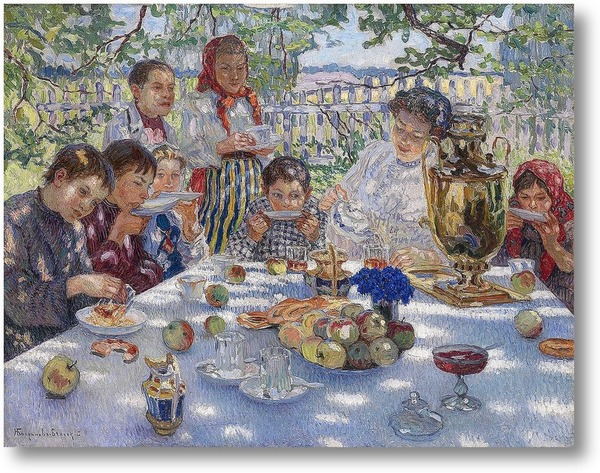 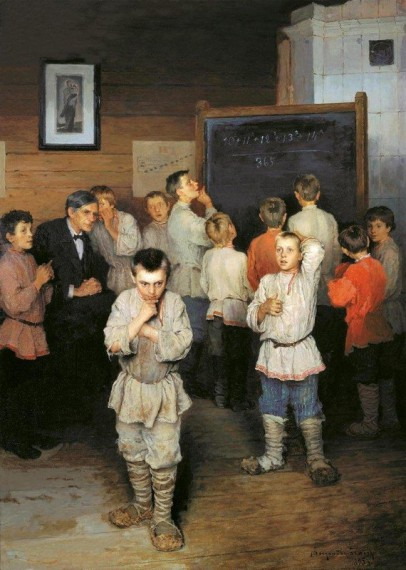 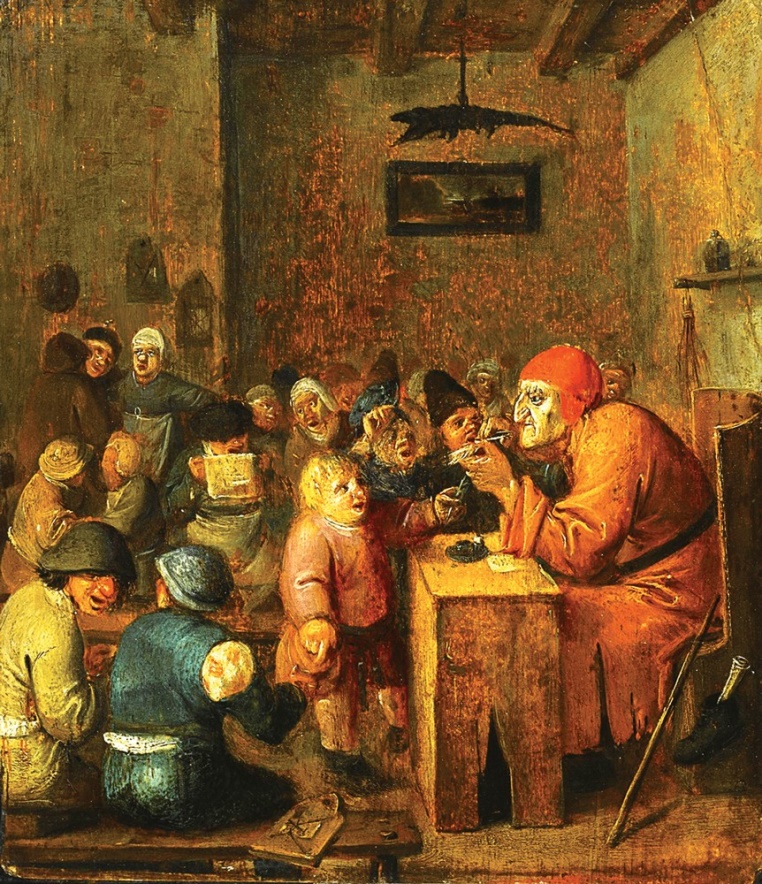